Fig. 2 Rapid movements performed at a single joint in a normal subject (15° and 60° of movement amplitude) and in a ...
Brain, Volume 124, Issue 11, November 2001, Pages 2131–2146, https://doi.org/10.1093/brain/124.11.2131
The content of this slide may be subject to copyright: please see the slide notes for details.
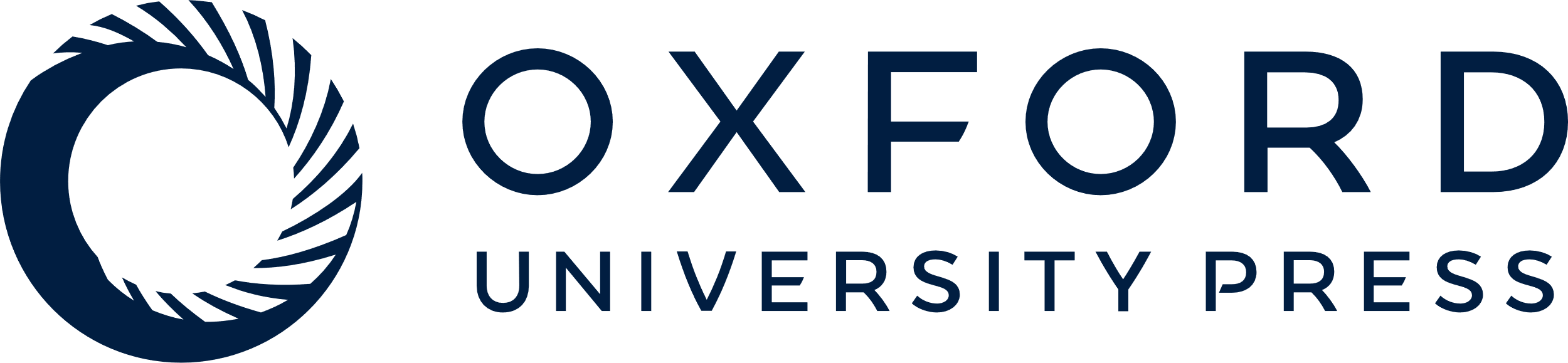 [Speaker Notes: Fig. 2 Rapid movements performed at a single joint in a normal subject (15° and 60° of movement amplitude) and in a patient with Parkinson's disease (OFF and ON therapy, 15° of movement amplitude). The normal subject performed the movement with a single triphasic EMG pattern in the agonist and antagonist muscles, whereas the patient performed the movement with multiple EMG bursts. EMG activity was recorded from the forearm flexor (FF) and extensor (FE) muscles.


Unless provided in the caption above, the following copyright applies to the content of this slide: © Oxford University Press 2001]